GWT
André Roeck
Chaiene Oliveira
Henrique dos Santos
Lucas Wolff
GWT
Um framework produzido pelo Google que tem como principal função o auxílio na programação com AJAX.
Até 2006 era usado apenas pelo próprio Google.
Permite criar aplicativos com tecnologia Ajax em linguagem de programação Java.
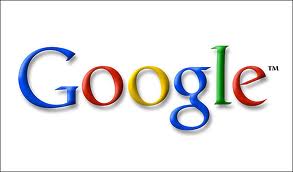 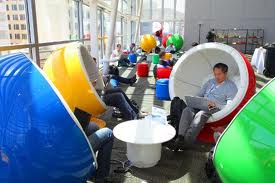 GWT - Necessidade
Iniciativa dos programadores do Google que trabalhavam muito com Ajax:
Gmail
Google Calendar
Google Maps, etc...
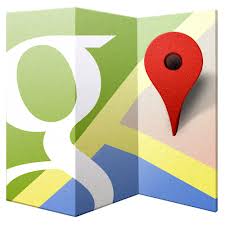 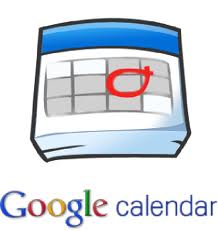 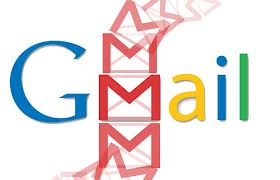 GWT – Solução
GWT veio para solucionar os principais problemas recorrentes do AJAX. 
Gerenciamento de histórico
Favoritos
Portabilidade entre navegadores.
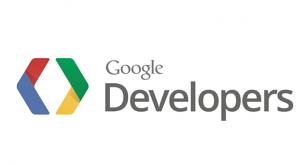 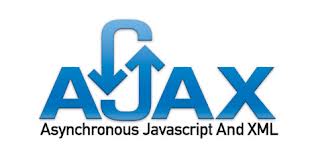 Google Web Toolkit
Características

Código-fonte aberto.
Suporta cliente-servidor.
Debug em qualquer IDE Java.
Possui suas próprias Bibliotecas.
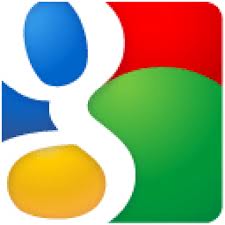 GWT - Vantagens
Alta Performance
Múltiplos Navegadores
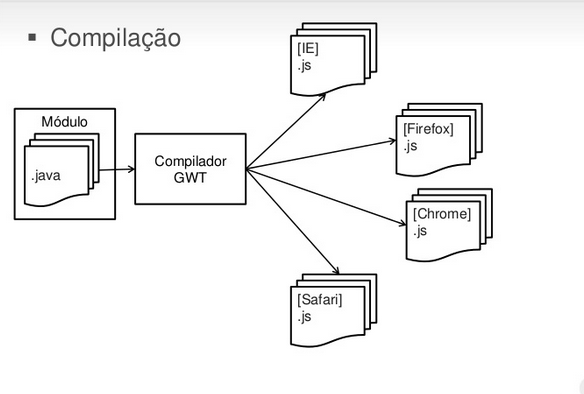 Google Web Toolkit
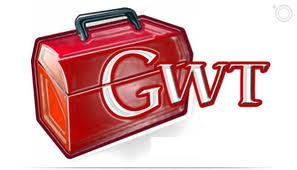 Como Funciona?
 Programação em Java, basicamente como se estivesse desenvolvendo um programa local
GWT compila o programa e gera código Javascript, HTML, CSS.
Com isso o programa funciona em todos os browsers, com scripts coordenados, e da forma mais leve e melhor para o usuário.
Google Web Toolkit
Estrutura
Módulos
Sub-pacotes: Client, Server e Shared;
Sub-pacotes possuem classes Java normais;
EntryPoints
Implementam “gwt.core.client.EntryPoint”;
Método “onModuleLoad” executa sua ação quando o módulo for carregado;
Página HTML
Hospeda o JavaScript e CSS do módulo carregado;
Exemplo Prático
X
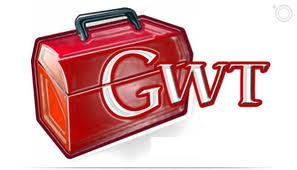